AĞIZ VE DİŞ SAĞLIĞITEKNİKERLİĞİ
Prof.Dr.
Mehmet Ali Kılıçarslan
1
Diş Hekimliğinde Çalışma Ortamları
Diş Hekimi Muayenehanesi
Ortak Diş Hekimi Muayenehanesi
Ağız ve Diş Sağlığı Polikliniği
Ağız ve Diş Sağlığı Merkezi
Ağız ve Diş Sağlığı Hastanesi
El Aletlerinin Yerleşimi
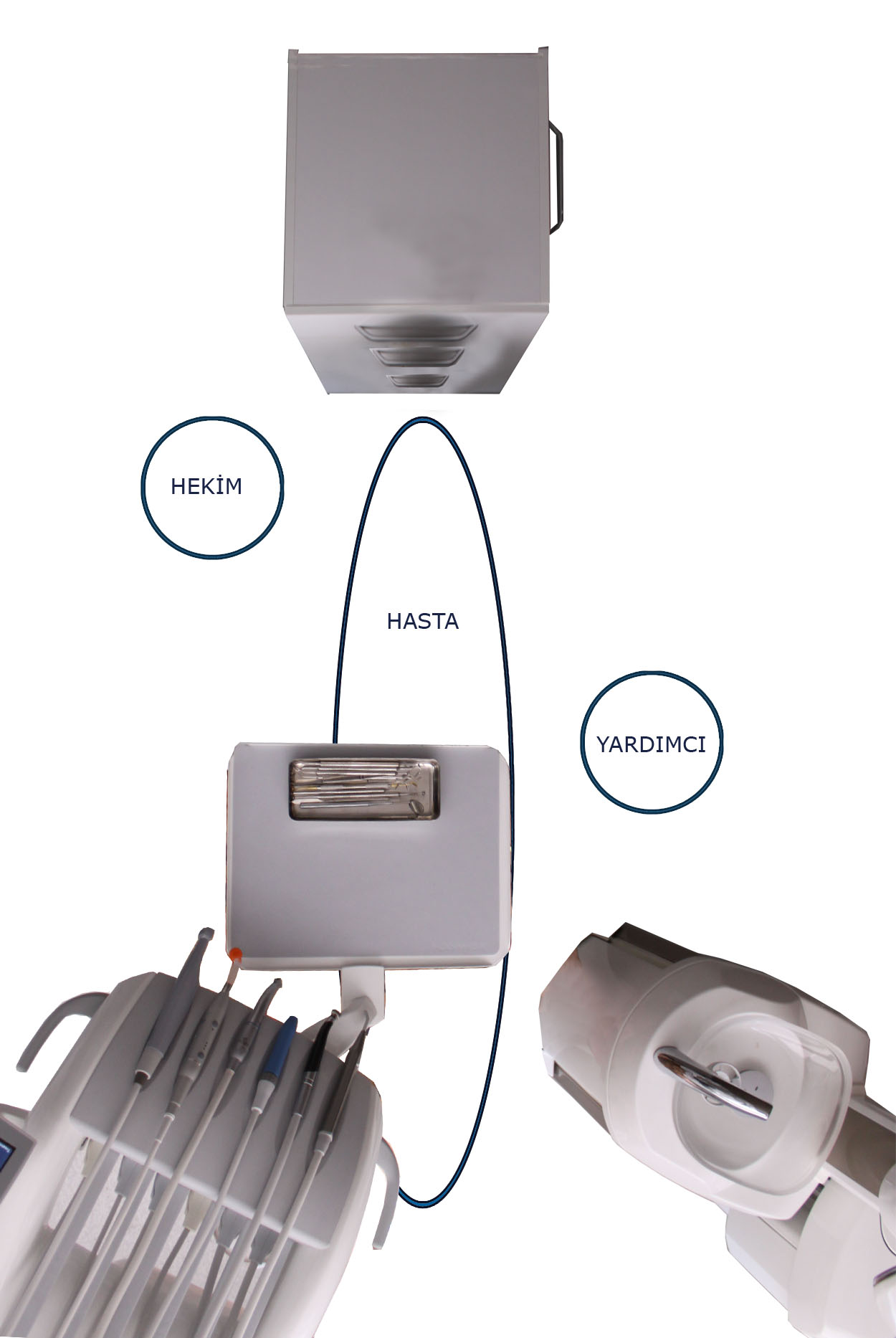